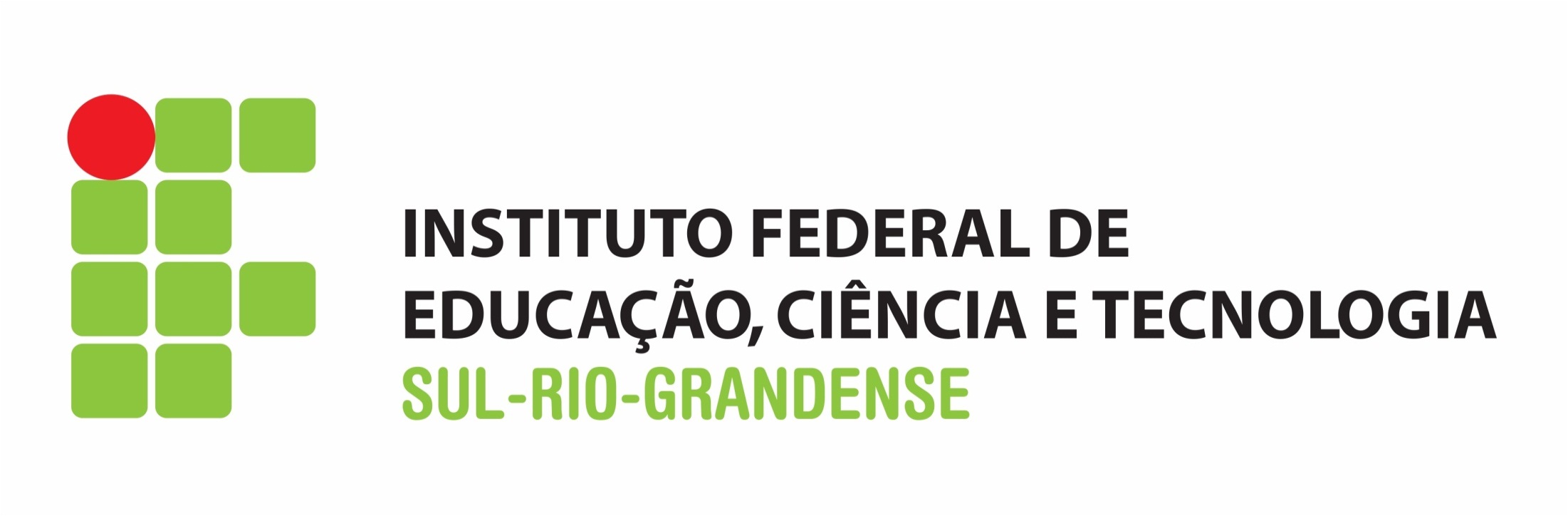 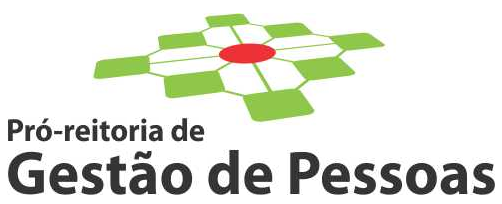 15/06/2021
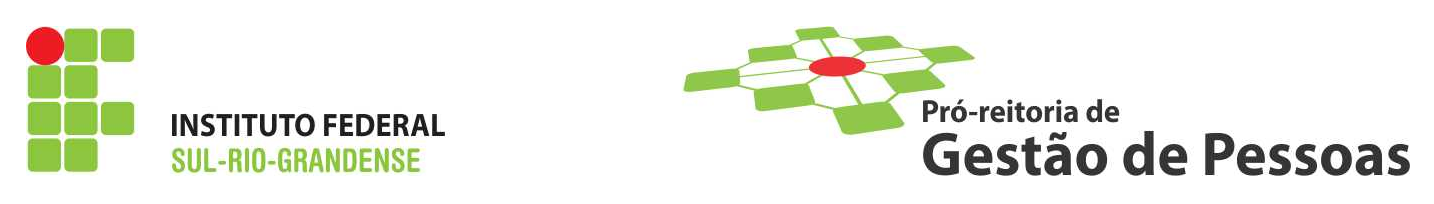 LOCALIZAÇÃO NA ESTRUTURA ORGANIZACIONAL
REITOR
VR
AR
PROEN
PROEX
DTI
PROPESP
DDI
DPO
PROGEP
PROAP
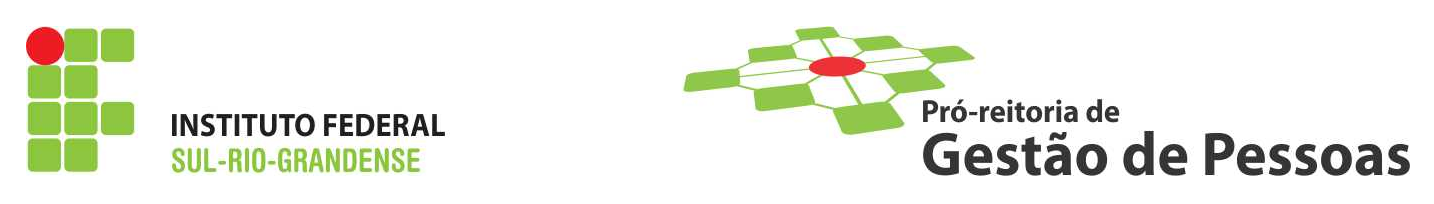 SUBORDINAÇÃO:
Hierárquica /administrativa              Reitor
                                                                                                                                                                					SGDP/ME*
  Técnica/operacional       
					CGGP/MEC*

             * emanam orientações e normas a serem seguidas pelos Órgãos integrantes do SIPEC. (INCLUSIVE NO QUE SE REFERE AO SIAPE/SIGEPE)
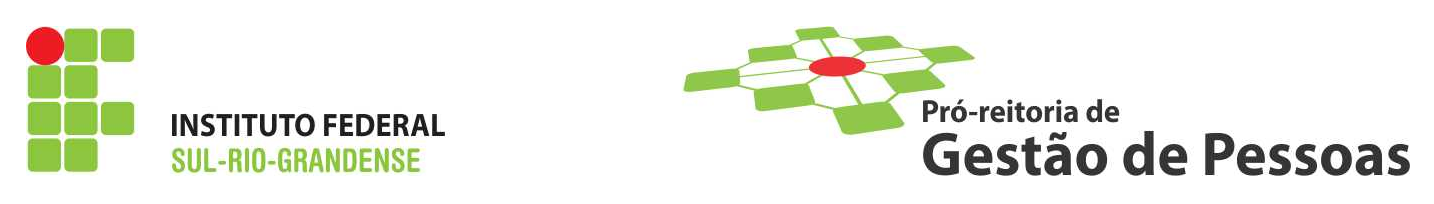 ORGÃOS DE CONTROLE:(Periódico e permanente)
Tribunal de Contas da União - TCU
Controladoria Geral da União - CGU
Auditoria de Recursos Humanos (SGDP/ME)
Assessoria Especial de Controle Interno do MEC - AECI 
Unidade de Auditoria Interna Governamental (UAIG) - IFSul
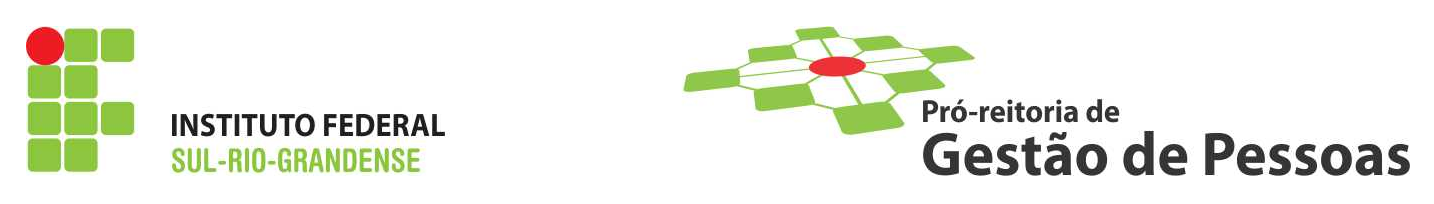 Estrutura da PROGEP
Pró-reitor
DAP
DELENO
DADEP
COCAD
COBEN
CODEPE
NASS
COPAG
NGE
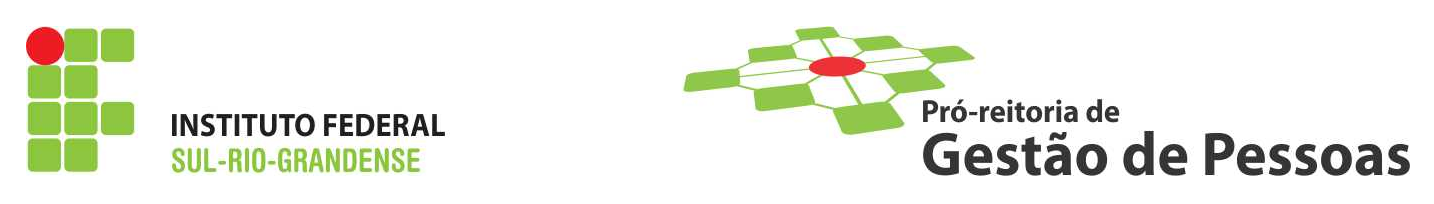 Definição e Competências(Regimento Geral)
Art. 90. A Pró-Reitoria de Gestão de Pessoas, dirigida por um Pró-Reitor nomeado pelo Reitor, é o órgão executivo que planeja, coordena, executa e avalia os projetos, as atividades e as políticas de Gestão de Pessoas.
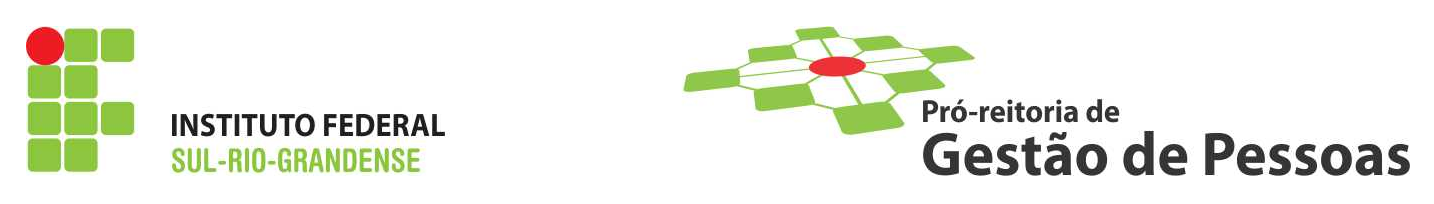 Art. 92. À Pró-reitoria de Gestão de Pessoas compete: 
I. propor políticas de gestão de pessoas; 
II. realizar atividades inerentes à capacitação de pessoas; 
III. gerenciar a vida funcional do quadro técnico-administrativo e docente; 
IV. supervisionar as dispensas e designações dos Cargos de Direção, das Funções Gratificadas e das Funções Comissionadas de Coordenação de Cursos; 
V. efetuar os registros funcionais dos servidores em banco de dados; 
VI. executar ações de estímulo e conscientização que proporcionem uma melhor qualidade de vida ao servidor; e 
VII. efetuar os controles necessários à elaboração e manutenção da folha de pagamento dos servidores.
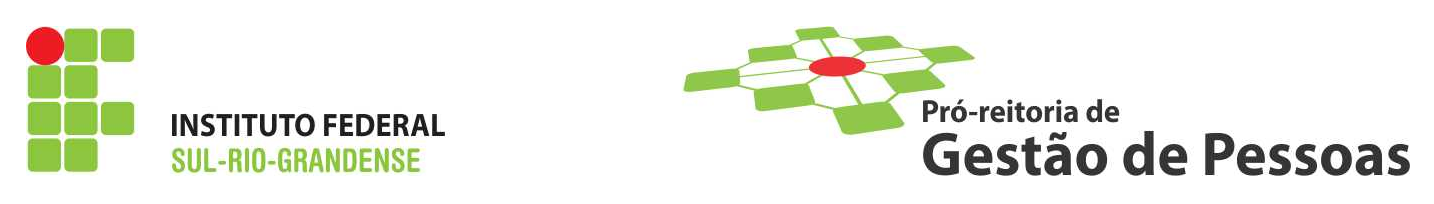 Atuação da PROGEP
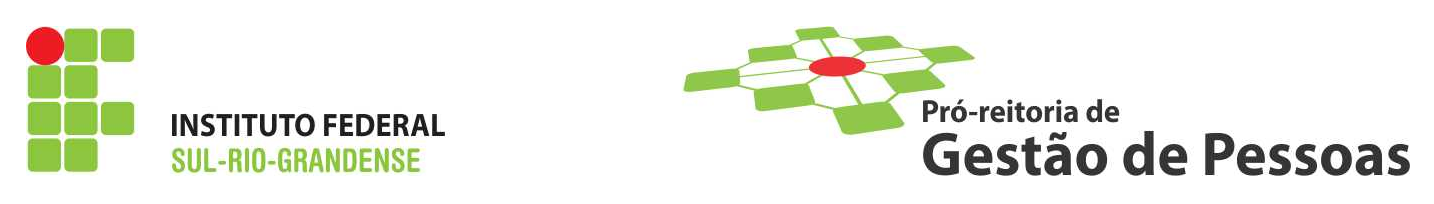 Público Atendido
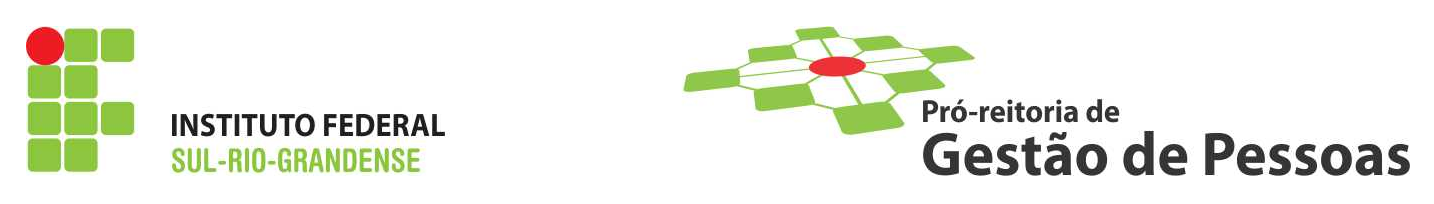 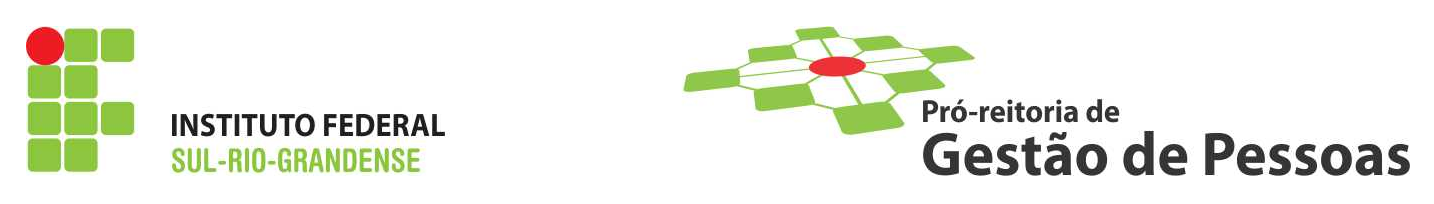 Folha de Pagamento – Maio/2021
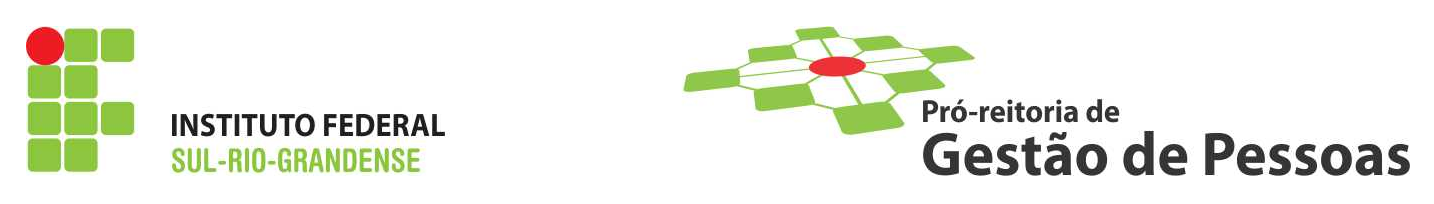 Qualificação dosServidores do IFSul
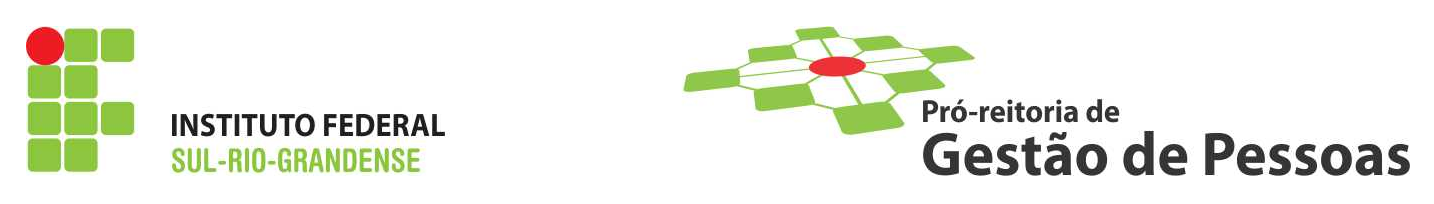 Formação Docente
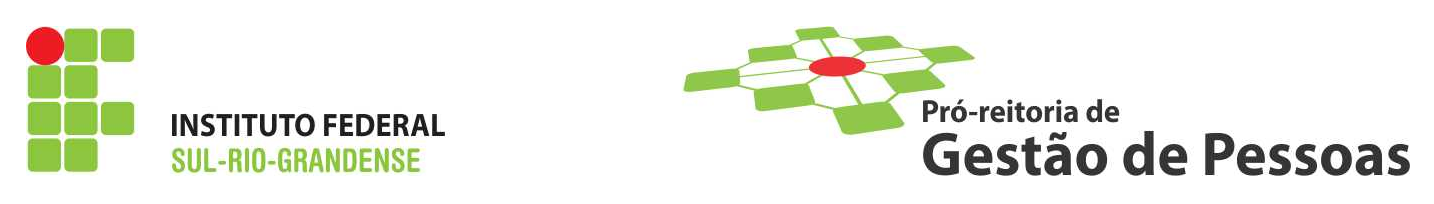 Formação Técnicos Administrativos
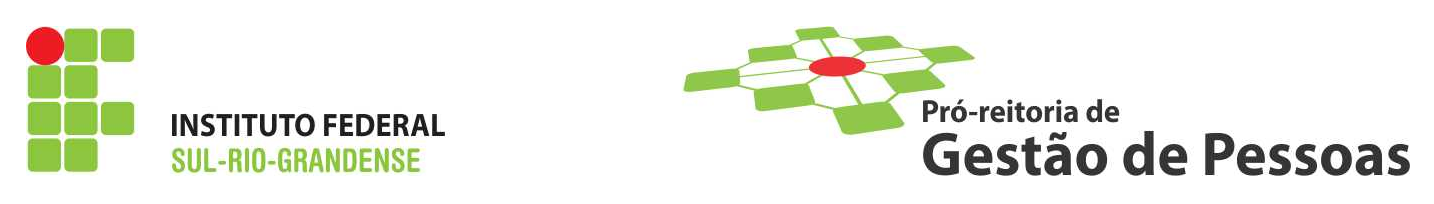 OBRIGADO!


		Contatos:
	e-mail: nilorodrigues@ifsul.edu.br
	Telefone: (53) 98139-7268